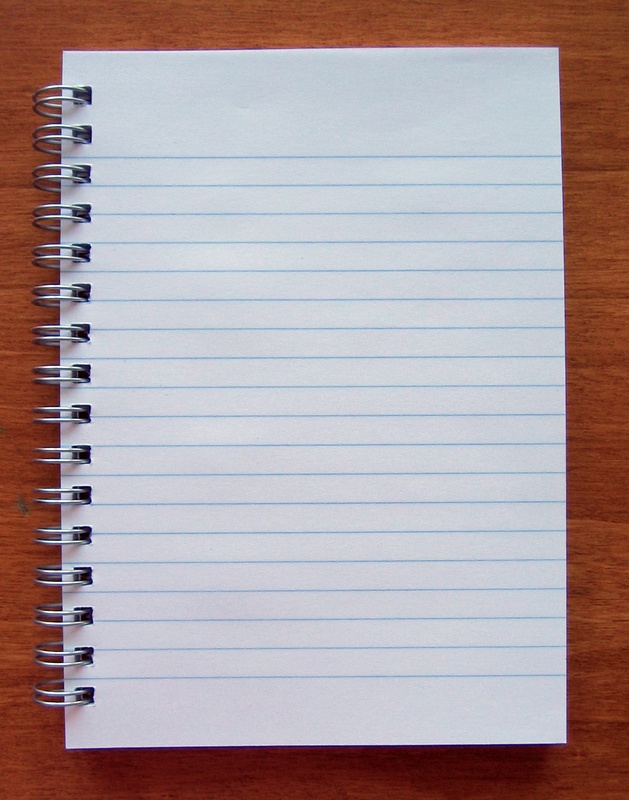 10/6, ______________________pages___to-___
In literature, a foil is a character that has characteristics that oppose or are opposite to another character, usually the protagonist. The foil character may be completely opposite to the protagonist, or very similar with one key difference. The foil character is used to highlight some particular quality or qualities of the main character.  In your book describe your main character’s foil OR, if there is no foil, what would that character be like?
Friday: Speaking & Listening
Pose a question.
Respond to a question.
Use the book (page number) when responding to or posing a question.
Use a classmate’s name to connect to or clarifying a response or question.
Read chapter 4, 49-68 and respond to 3 questions
How much time has passed since Gabi’s quinceanera?
 Culturally, the Mayan do not believe in land ownership, but the Latinos do. What is the pattern of the Latinos with regard to the Mayan land? 
 List three tactics the soldiers used against the Indios to intimidate them or get information? 
What strategies did Gabi’s canton do to protect themselves? 
How did the soldiers respond to the Indios manner of self protection? 
How have the social values of Gabi’s canton changed from the beginning to the end of chapter 4? 
Write one question you’d like to ask your classmates?
Chapter Five, 69-82
Define the following terms: 
What social value is most important in this chapter? Altruism, cooperation, competitiveness, individualism, aggression – give evidence
Why did the soldiers attacked Manuel and the students? 
What did Gabriela notice about two of the soldiers
 What skill from chapter one saved Gabriela’s life?  How is it different?
 Write one question for the class.
Social value orientations
Societies are peaceful or violent to the extent that the people and leaders share the same social values or what is important to the community. Sociologists have determine five basic values that all societies have, but most societies have a dominant one.
Altruistic: Desire to maximize the welfare of the other or being generous, charitable, giving
Cooperative: Desire to maximize joint outcomes or working with others to meet needs or bring about change with shared knowledge and trust
Individualistic: Desire to maximize own welfare with no concern of that of the other
Competitive: Desire to maximize own welfare relative to that of the other 
Aggressive: Desire to minimize the welfare of the other
Quick Write; Put these into order of importance for the United States – 1 being the most important value. Give examples to support your answer.
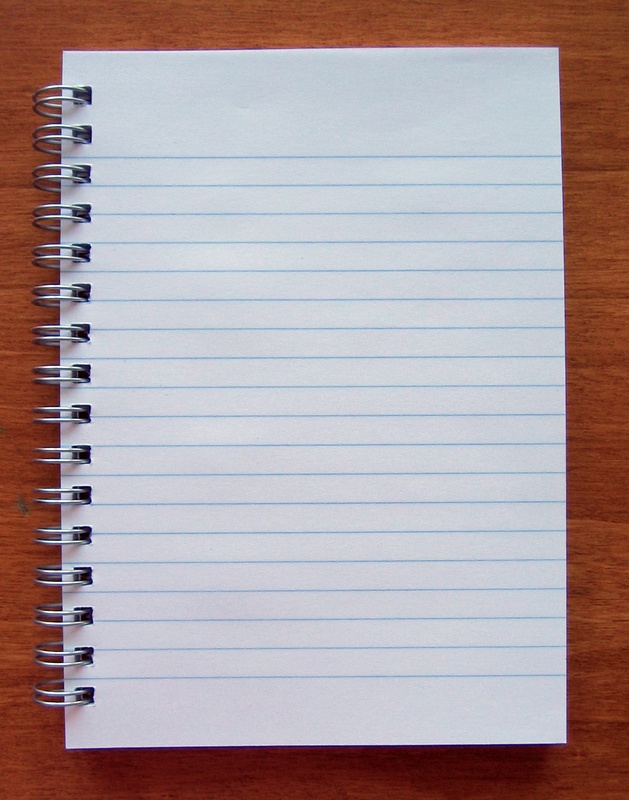 9/15

The purpose of this notebook is for you to really show me a range of reading skills. These are the one I can see from your responses: 

Write evidence from books to support your analysis and reflection (W.7.9).
To talk about what the text says (RL.7.1)
To talk about what the text doesn’t say but what it might mean or be getting at (RL.7.1)
To talk about the theme and how it develops in the book (RL.7.2)
To talk about how elements of the story interact - -like how the setting shapes the character or how the character creates conflict. (RL.7.3)
To talk about the language the author uses to great images or emotions (RL. 7.4)
To show me that you can read and understand literature in grades 6-8 text complexity (RL.7.10).

Keep doing the ones listed above and try some new ones for the next time I check the notebook.

Peace, 
Dr. Donovan
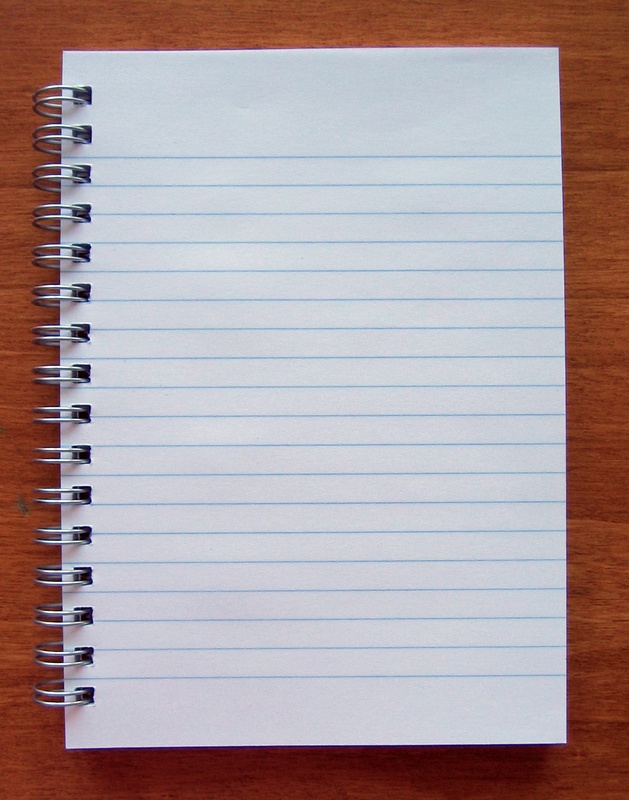 9/15

The purpose of this notebook is for you to really show me a range of reading skills. These are the one I can see from your responses: 

Write evidence from books to support your analysis and reflection (W.7.9).
To talk about what the text says (RL.7.1)
To talk about what the text doesn’t say but what it might mean or be getting at (RL.7.1)
To talk about the theme and how it develops in the book (RL.7.2)
To talk about how elements of the story interact - -like how the setting shapes the character or how the character creates conflict. (RL.7.3)
To talk about the language the author uses to great images or emotions (RL. 7.4)
To show me that you can read and understand literature in grades 6-8 text complexity (RL.7.10).

Keep doing the ones listed above and try some new ones for the next time I check the notebook.

Peace, 
Dr. Donovan
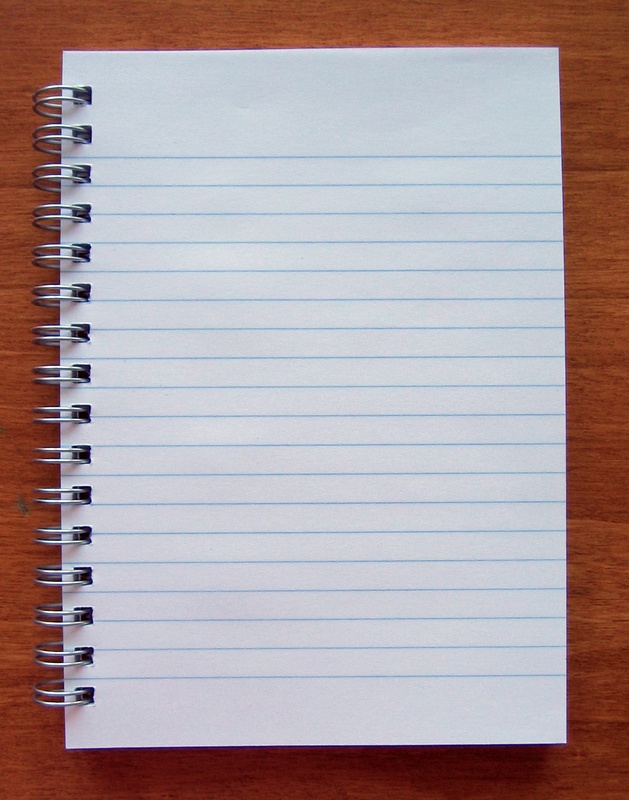 Reading Response #5
9/2, title, pages: start -- ended
Subject: Talk about what you are learning from the book about a topic: depression, families, illness, death, culture, religion, gender, ability, love….
Do you think the author is capturing the character’s reactions to problems realistically? Overly dramatic? Stereotypically?
Write a passage in the voice of the character saying what he or she wishes for most in the world.
List of Responses
Talk about subjects/topics.
Intertextuality- ideas and images across books
Story elements
Recalling details
Human connections
Opinion
Language (see author’s craft/figurative language)
Evaluation
Alternative Responses.
A. Subjects/Topics the Book Explores
Talk about a topic your book explores (depression, gender, culture, racism) and do some additional research on it.  Tell us what you found out.
List the topics the book explores and talk about if the author is relying on stereotypes or exploring this in a fresh or unexpected way.
What is the author’s message about these topics? What is he/she trying to teach readers?
B. Intertextuality (between and across texts)
Talk what images or topics are coming up again and again in the books you are reading. How are they similar? How are they different?
Talk about characters types that seem similar in different books? How are they similar and different? Why do authors use that type of character? Provide specific examples.
Talk about older/wiser characters in different stories. Do you notice the gender, age, kinds of advice they give? Provide specific examples.
Talk about parents in different texts. Do you notice the father is usually present or absent? What about the mother? Why is that?
C. Story Elements
Describe an interesting or important character in your story. What makes him/her so?
Write about your favorite part so far and why it is important in the story.
What is theme or message about life is the author exploring and how is he/she doing this?
Compare two characters in the book to each other by describing their similarities and differences.
Compare a character in your book to a character in another book you’ve read.
D. Recall
Draw a picture of the protagonist including objects of importance to him/her.
Draw a picture of an important setting and talk about why the author chose this setting? What would happen to the plot if the setting changed?
List the characters and talk about how they are connected to each other.
E. Human connections
How is this book similar to another you’ve read by this author?
How is the character in this  book similar to the protagonist in another book?
What feelings does this book stir in your? How and why?
Which character in this book would you most like to be or be friends with? Why?
If you were a character in this book, how would it affect the plot?
How does this book remind you of yourself, people you know, or something in the world? 
How does what is happening in this book stretch your thinking about yourself, others, and the world?
F. Opinion
Why do you think the author chose the opening line he or she did? Include the line.
What do you think is the most important scene in the book? Why?
How would a different setting affect the story? 
Was the cover design effective? Did it make you want to read the book? Create a new cover and say why it is more effective.
Do you agree with the point the author is making about life? Are people really like this? Why?
Do you like the ending of the book? Why or why not? Do you think there is more to tell?
G. Language
Copy a sentence from the book that you think is well-written. Why do you like this sentence? What makes it effective (figurative, sensory, moving, truth)? Explain.
Find examples of figurative language. List them.
Describe the author’s craft (flashback, dialogue, embedding genres). What is good about the author’s writing? What things might you try in your own writing that you’ve learned from this author?
Describe how the author makes you feel through their writing.
H. Evaluation
What did you learn about the time in which the story took place? 
Write about an important lesson that was learned in the story by the character that you can apply?
Write about the older and wiser characters and why the author needed those characters in the story.
Explain why you think that your book is popular or unpopular with students your age or in the class.
Describe what you would change about the book if you could rewrite it.
Explain what you want to remember about this book and why?
Make a list of lingering questions you’ve had after finishing this book.
I. Alternative Responses
Write a book commercial to convince others to read this book (no spoilers).
Write a eulogy or speech honoring the death of one of the characters.
Create a slogan for the book and explain why you chose this.
Illustrate a book cover different for what is on the book and talk about your choices.
Pretend you are the author and write a proposal for the sequel of the book.
Give three reasons why we should read this book as a whole class.
Write a theme song for this book.
Choose a character of the book and decide on an appropriate birthday present for him/her and explain why.
Discuss a portion of the book that was too predictable.
Make a list of characters and then create a cast of famous people to portray them in the film adaptation.
List 10 interesting words from the book and tell why each is interesting or write a definition of each word.
Author’s Craft
Figurative Language
Poem Forms